Business Special Interest Group
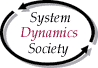 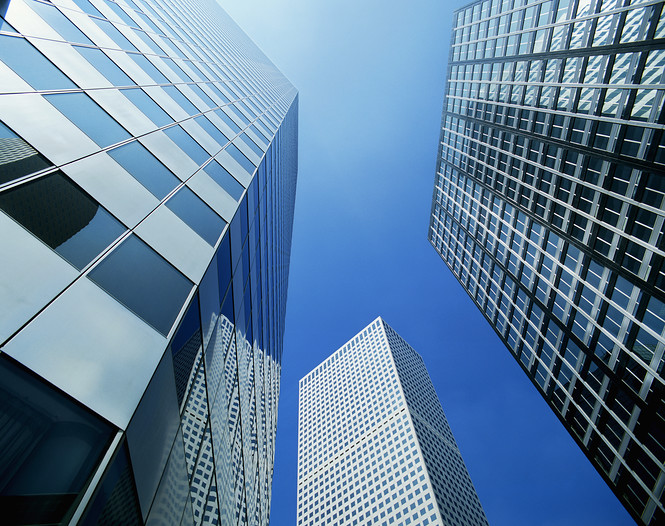 SIG Meeting at 32nd ISDC  @Delft Technical University
Wednesday, July 23, 3pm 
Room: Aula Auditorium
Attendance open to all
Discussion topics to include:
		Featured cases and marketing
		Case Repository expansion
		SD File Exchange (SDX) and “CRM”
		Application Award nominees
		Business awareness and usage of SD
		Networking and member support
Business SIG Mission
Facilitate networking of SD practitioners in business 
Increase awareness and adoption of SD in businesses
Improve awareness of and access to SD resources and best practices
Expand the Case Repository
Identify and promote candidates for Society awards
Increase individual and corporate membership in the Society
Join us ..
  System Dynamics Society SIG page:  http://sigs.systemdynamics.org/business/
  LinkedIn page:http://www.linkedin.com/groups/Business-SIG-System-Dynamics-Society-5083395?trk=myg_ugrp_ovr.
   Annual Meeting invitation at #ISDC14: http://animoto.com/play/Gkr7M93yxEKbK7YZnOH3ZA